QUESTIONAMENTO DIVERSOS
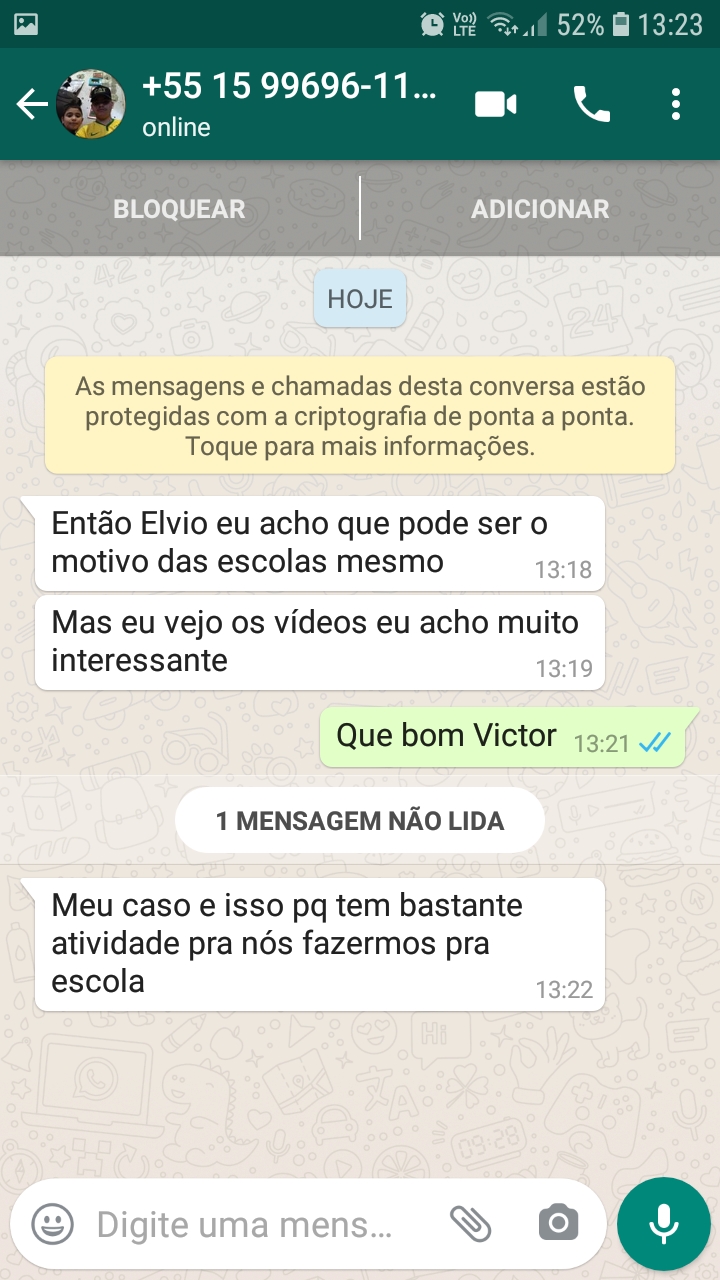 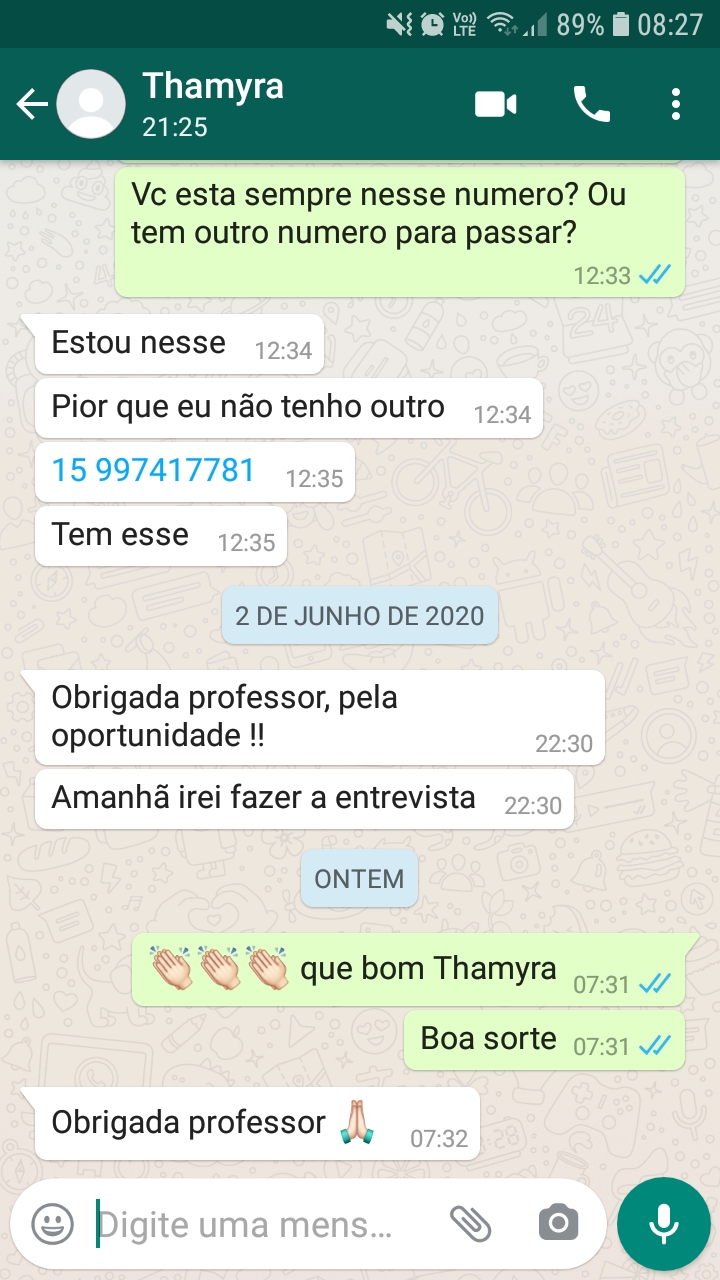 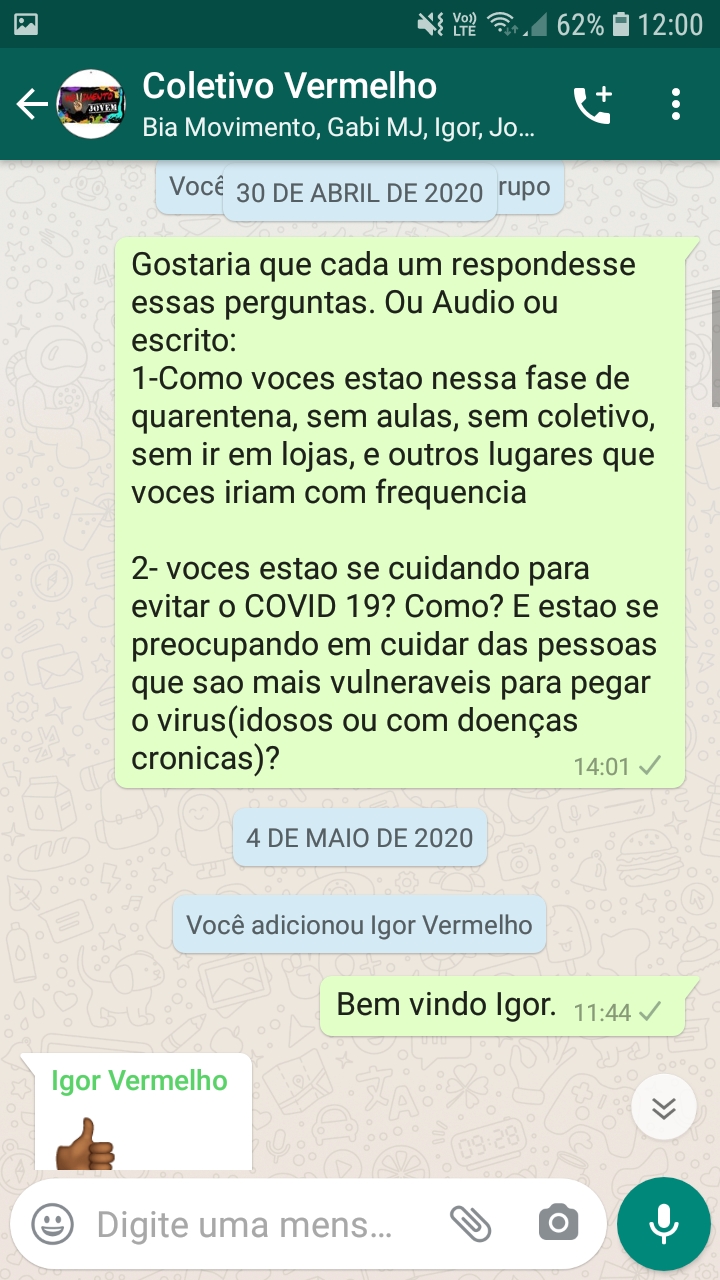 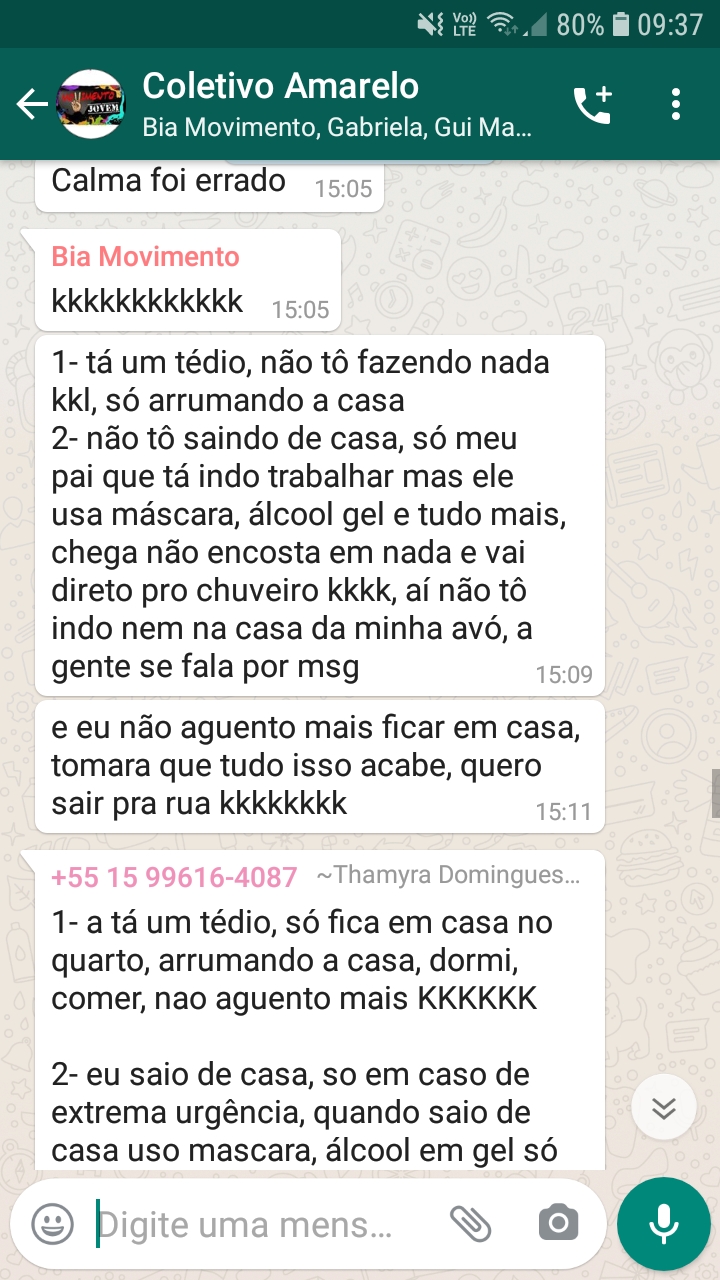 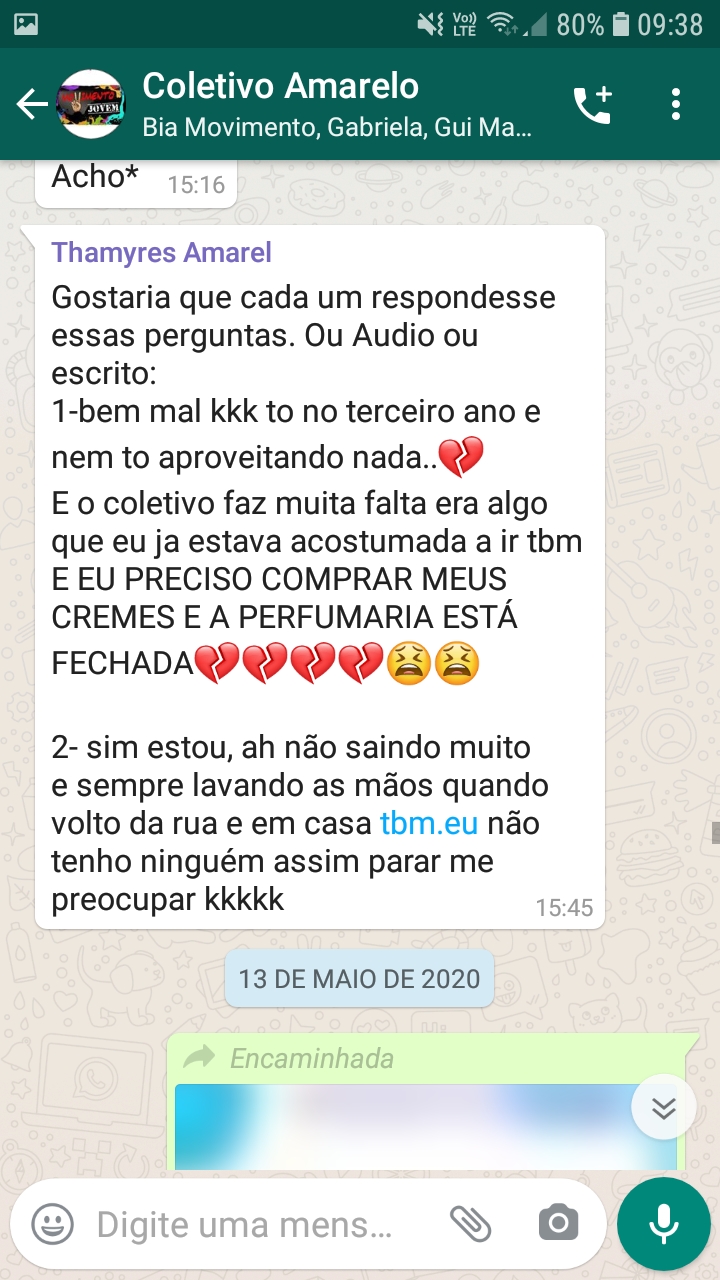 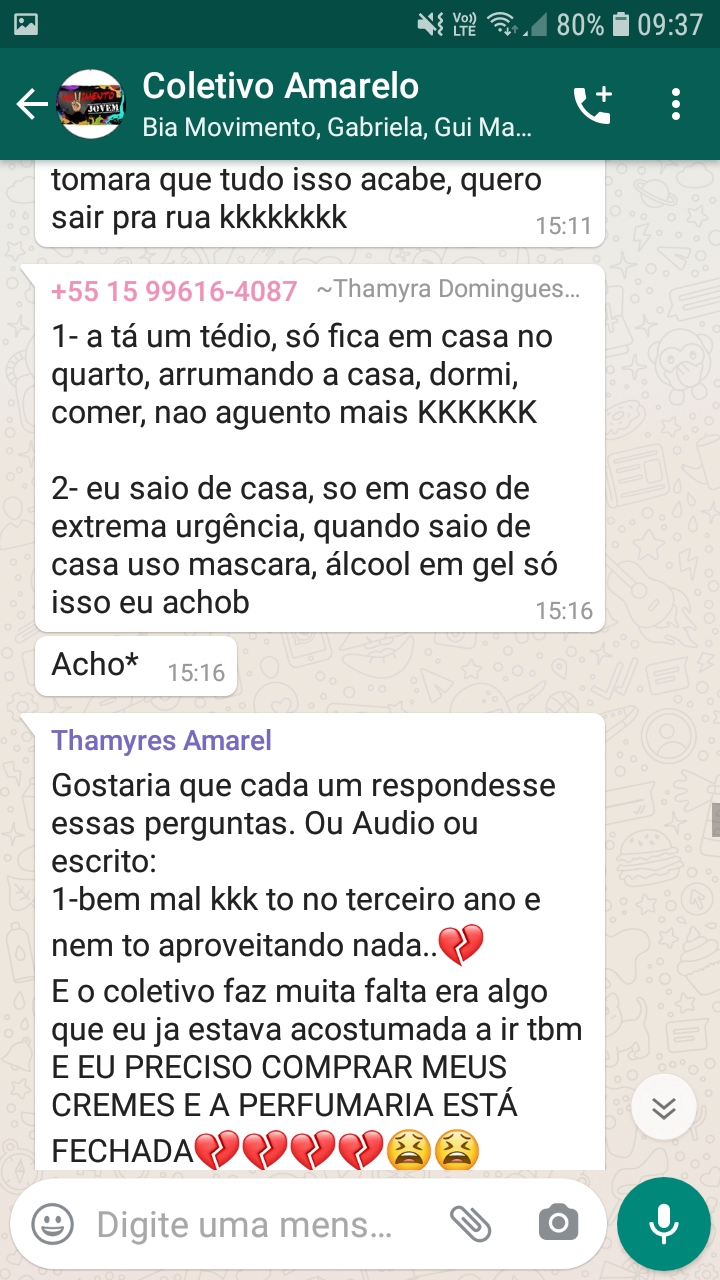